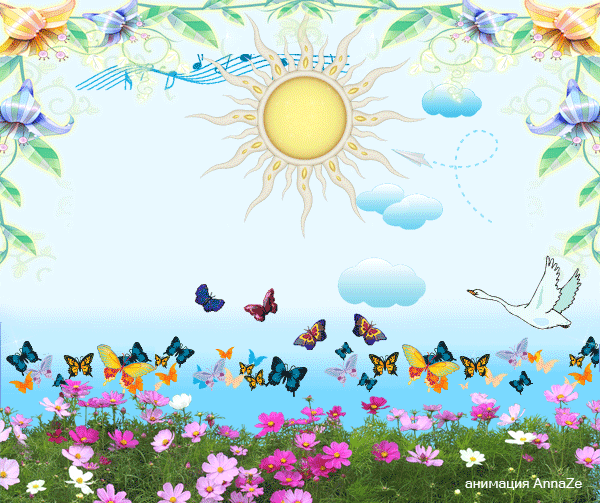 Назустріч канікулам.
Бігар. М. М.
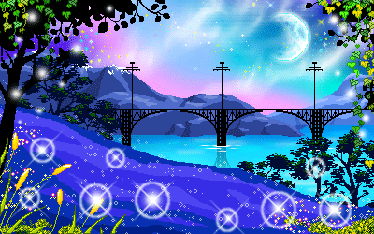 Мандрівка 
Країною музичного мистецтва.
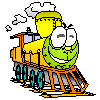 СТАНЦІЯ «ЗНАВЦІ МУЗИКИ»
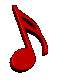 Пригадайте те, про що ми дізналися на уроках, та дайте відповіді на запитання.

З ким «товаришує» музика? Що між ними спільного?

Що таке народна пісня? Які ви знаєте народні пісні? Розкажіть про їхні різновиди.

Розкажіть про різновиди професійної музики.
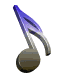 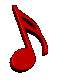 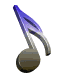 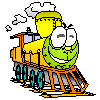 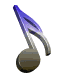 Які інструменти ви знаєте? Розкажіть про особливості їхнього звучання.

Як називаються інструментальні колективи з різною кількістю виконавців? 

Назвіть різновиди оркестрів.

Пригадайте форми вокальної музики. Як називаються голоси та вокальні колективи?
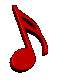 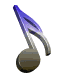 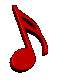 СТАНЦІЯ «МУЗИЧНА СТУДІЯ»
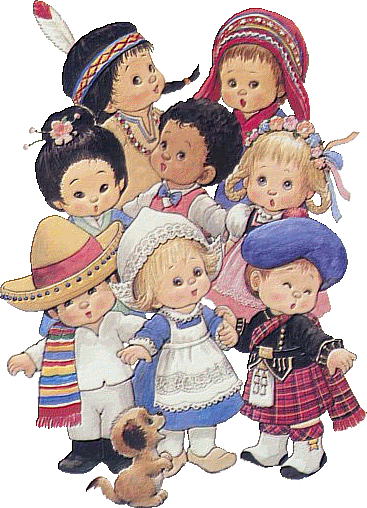 У цій музичній студії всі співають під акомпанемент музичного інструмента чи фонограму. 

Впізнайте за малюнком пісню та заспівай її з друзями.
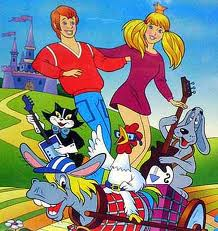 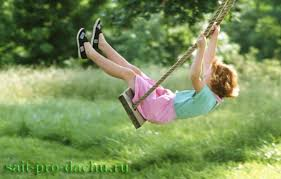 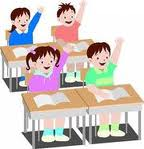 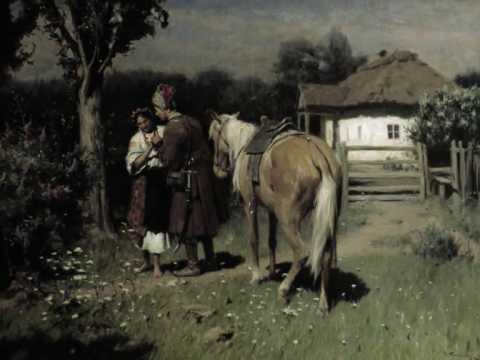 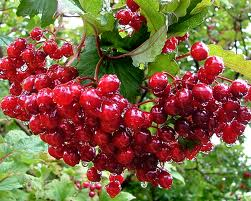 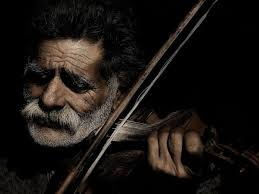 СТАНЦІЯ «ПІДБЕРИ МЕЛОДІЮ»
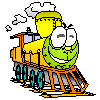 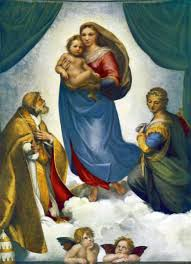 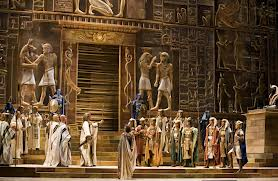 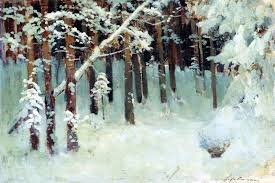 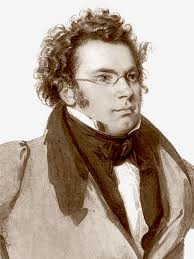 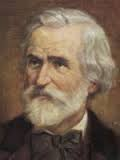 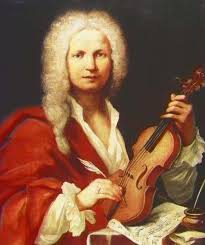 СТАНЦІЯ 
«ТАНЦЮВАЛЬНИЙ МАЙДАН»
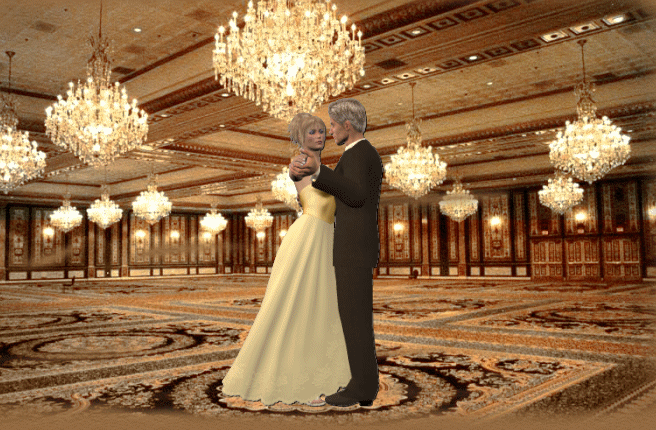 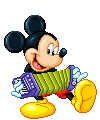 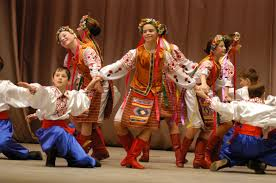 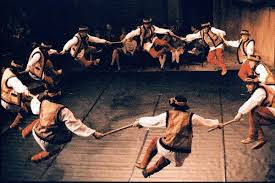 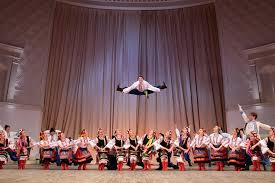 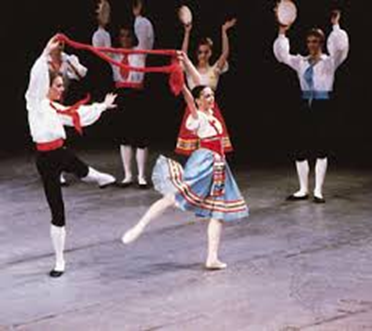 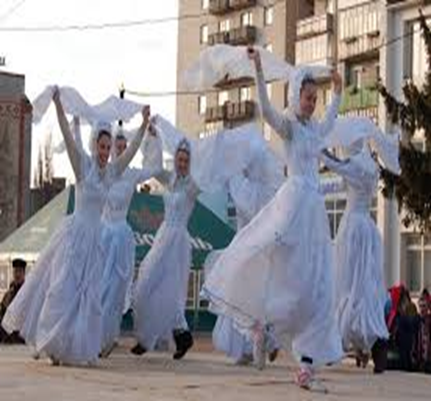 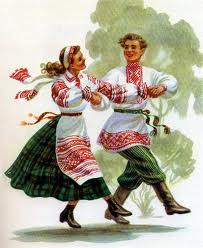 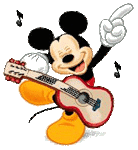 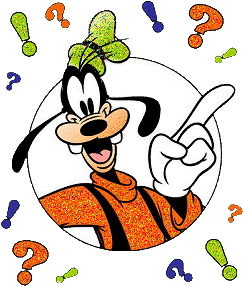 Т
Е
С
Т
И
Французький композитор, автор балетів, опер, оперет, автор балету «Сільвія»:

Й. Штраус
  К. Деліб
 Л. Боккеріні
2. Музика об’єднує такі види мистецтва, як театр, кіно, цирк, хореографія, та має такі спільні риси:

Мистецькі образи
Текст
Сюжет
3. Музика без назви, написана в певному жанрі та формі, називається:

Непрограмною
Інструментальною
Програмною
4. Фортепіанну сюїту, що складається з 10 п’єс та інтермедій за мотивами картин Віктора Гартмана, написав композитор:

О. Бородін
М. Мусоргський
М. Глінка
5. Італійський композитор XVIII століття, віолончеліст, один з творців інструментального камерного ансамблю:

	К. Деліб
	Й. Штраус
	Л. Боккеріні
6. Вид сценічного мистецтва, що відображає життя в сценічній дії, яку виконують актори перед глядачами:

Театр
Кіно
Цирк
7.Фотографічна зйомка, анімація, кінозображення та монтаж поєднуються в:

Театрі
Цирку
Кіно
8.Приміщення, де відбуваються видовища, які супроводжуються музичною ексцентрикою, демонструють силу й відвагу артистів:

Театральна сцена
Циркова арена
Кіномайданчик
9. Австрійський композитор, скрипаль, диригент, автор комічної       опери, балету «Попелюшка», 16 оперет, оркестрових п’єс, вальсів, польок, кадрилей, галопів, мазурок, маршів:

К. Деліб
Й. Штраус
Ж. Оффенбах
10. Актори, котрі з XI ст. виступали на території сучасної України в ярмаркових балаганах з жонглерами та циганами з ведмедями, називалися:

	Музикантами
	Атлетами 
	Скоморохами
11. Автор пісні «Світ шкільний»:

	Б. Савельев
	І. Тарнавська
	Р. Галаган
12. Музику до кінофільму «Гостя із майбутнього» написав композитор:

Ю. Чичков
Є. Крилатов
Р. Паулс
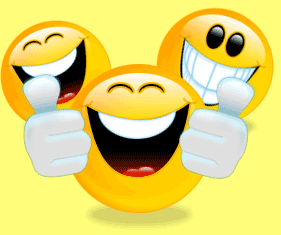 Молодці
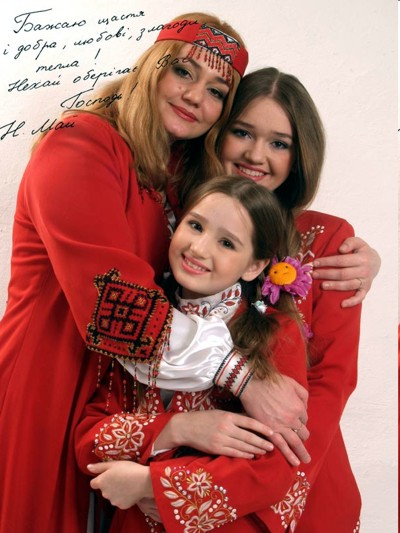 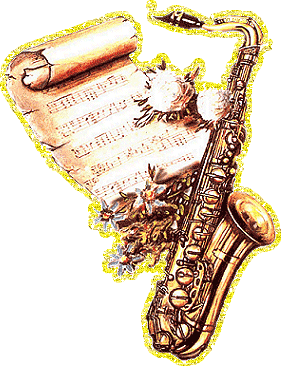 Танцюйте, грайте та створюйте пісні на будь-які улюблені вірші! А ще відвідуйте концертні зали та театри — там стільки чудової музики!!!


До зустрічі, друзі! Хай музика завжди приносить вам задоволення!